Классный час на тему: «Мы – за здоровый образ жизни»!
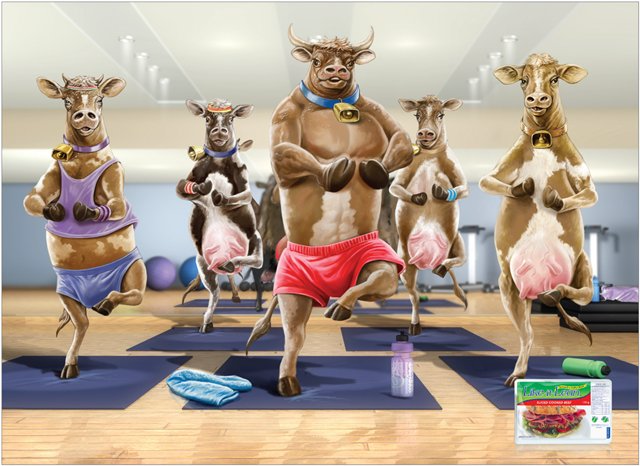 Когда нет здоровья, молчит мудрость, не
                                               может расцвести искусство, не играют силы,
                                                  бесполезно богатство и бессилен разум

	                      Древнегреческий историк, «отец истории» Геродот
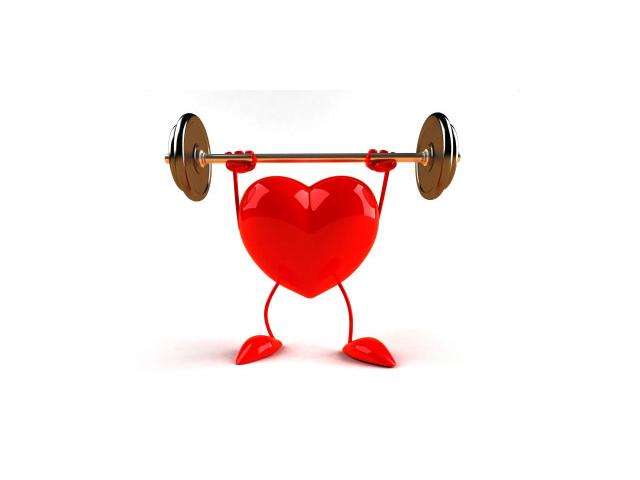 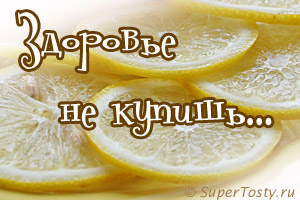 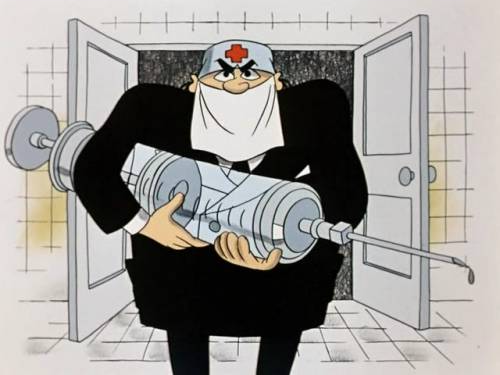 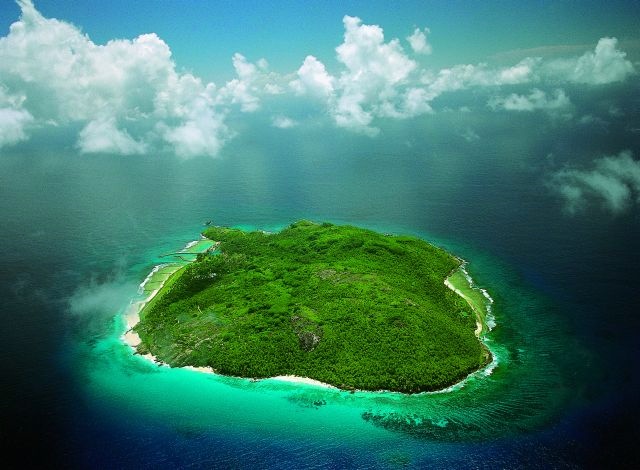 Представьте, что мы с вами на острове, где сбываются мечты. Каждый из вас может выбрать из списка только одну мечту:
Любовь,
Дружба, 
Здоровье,
Богатство, 
Слава, 
Семья, 
Счастье.
Почему и зачем при встрече мы говорим друг другу «здравствуйте»?
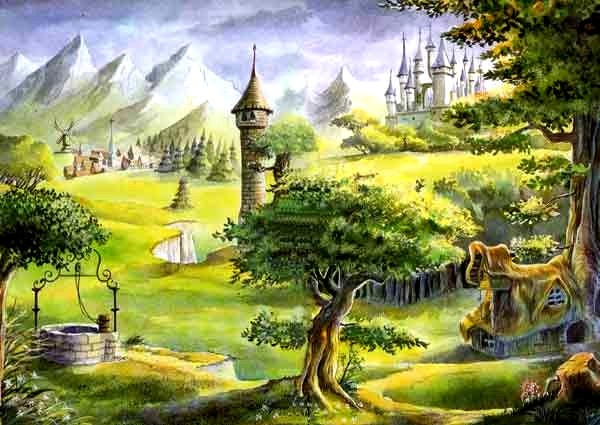 Сказка
В одной сказочной стране на берегу прекрасного моря стоял дворец. В нем жил правитель, у которого было три сына. Отец любил своих сыновей, и они отвечали ему взаимностью. Дети росли добрыми, послушными и трудолюбивыми. Одно огорчало правителя - сыновья часто и подолгу болели. Правитель пригласил во дворец самых мудрых людей страны и спросил: «Почему люди болеют? Что надо сделать, чтобы люди жили долго и счастливо?» Мудрецы долго совещались…
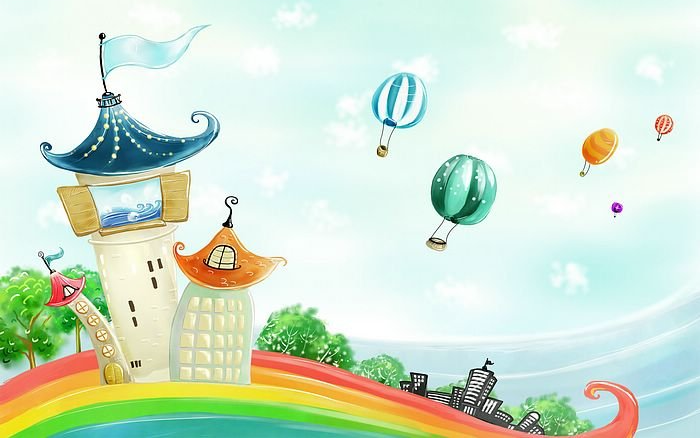 Как вы думаете, почему люди болеют?
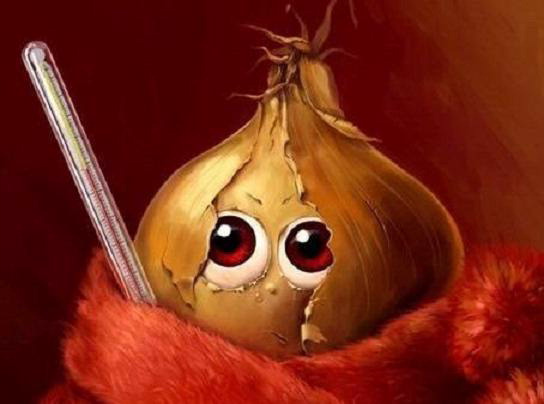 Что нужно сделать для того, чтобы быть здоровым?
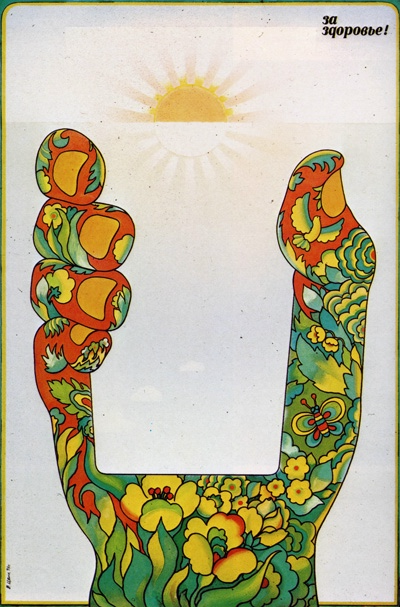 Самый старый из них сказал: «Здоровье человека зависит от его образа жизни, поведения и умения помочь себе и другим в трудных ситуациях». Выслушал правитель мудреца и приказал построить дом  здоровья для всех детей своей страны.
Как вы думаете, что было в этой школе здоровья, какие факторы здоровья в ней соблюдались?
движение,
 закаливание,
 питание,
 режим,
 занятия спортом
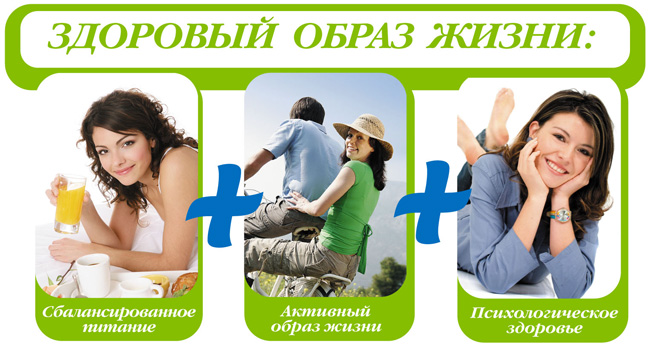 Тест
вам предлагается перечень утверждений, каждое из которых требует ответа «да» или «нет».
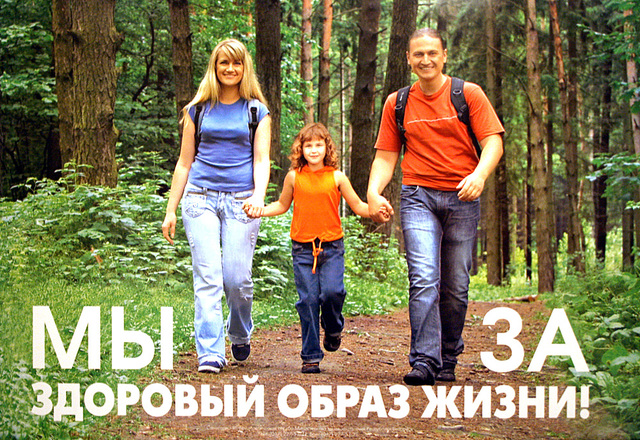 ТЕСТ
1. У меня часто плохой аппетит.
2. После нескольких часов работы у меня  начинает болеть голова.
3. Часто выгляжу усталым и подавленным, иногда раздраженным и угрюмым.
4. Периодически у меня бывают серьезные заболевания, когда я вынужден несколько дней оставаться в постели.
5. Я почти не занимаюсь спортом.
6. В последнее время я несколько прибавил в весе.
7. У меня часто кружится голова.
8. В настоящее время я курю.
9. В детстве я перенес несколько серьезных заболеваний.
10. У меня плохой сон и неприятные ощущения утром после пробуждения.
За каждый ответ «да» поставьте себе по 1 баллу и подсчитайте сумму.
Результаты.
1-2 балла. Несмотря на некоторые признаки ухудшения здоровья, вы в хорошей форме. Ни в коем случае не оставляйте усилий по сохранению своего самочувствия.
3-6 баллов. Ваше отношение к своему здоровью трудно назвать нормальным, уже чувствуется, что вы его расстроили довольно основательно.
7-10 баллов. Как вы умудрились довести себя до такой степени? Удивительно, что вы еще в состоянии ходить и работать. Вам немедленно нужно свои привычки, иначе…
КРОССВОРД
З         А            Р          Я    Д         К         А
Д          У       Ш
С         П        О        Р          Т
Р         Ю         К         З       А        К
П         Р        О         Р          У        Б       Ь
В          Е        Л         О         С        И        П         Е         Д
К      О         Н         Ь          К         И
Т        Р          Е        Н       И         Р        О        В          К         А
ЗДОРОВОЕ ПИТАНИЕ Одной из составляющей здорового образа жизни является здоровое питание. Попробуем составить меню на один день.
Разделите продукты питания на две группы: полезные и вредные.
Полезные продукты                                Вредные  продукты
Рыба, кефир, чипсы, геркулес, пепси, фанта, подсолнечное масло, жирное мясо, морковь, торты, лук, капуста, «Сникерс», яблоки, груши, шоколад, «Кириешки».
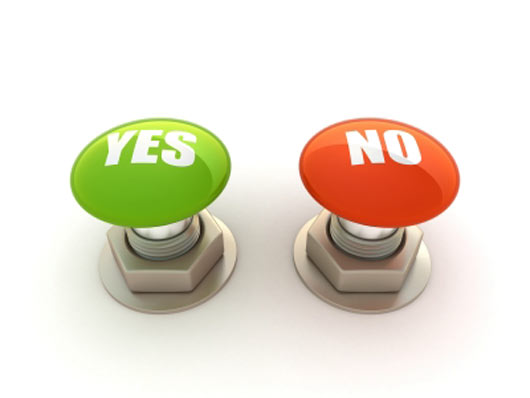 ВРЕДНЫЕ ПРИВЫЧКИ
А сейчас вопрос ко всем: какие вредные привычки негативно сказываются на нашем здоровье? (курение, алкоголизм, наркомания)
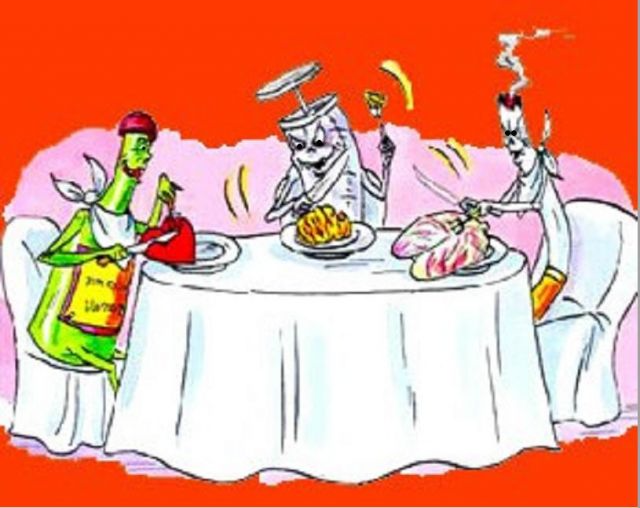 лучший рецепт здоровья и счастья
«Возьмите чашу терпения, влейте в нее полное сердце любви, добавьте две горсти щедрости, посыпьте добротой, плесните немного юмора и добавьте как можно больше веры. Все это хорошо перемешай­те. Намажьте на кусок отпущенной вам жизни и предлагайте каждому, кого встре­тите на своем пути»
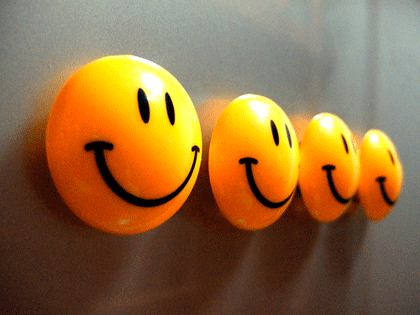 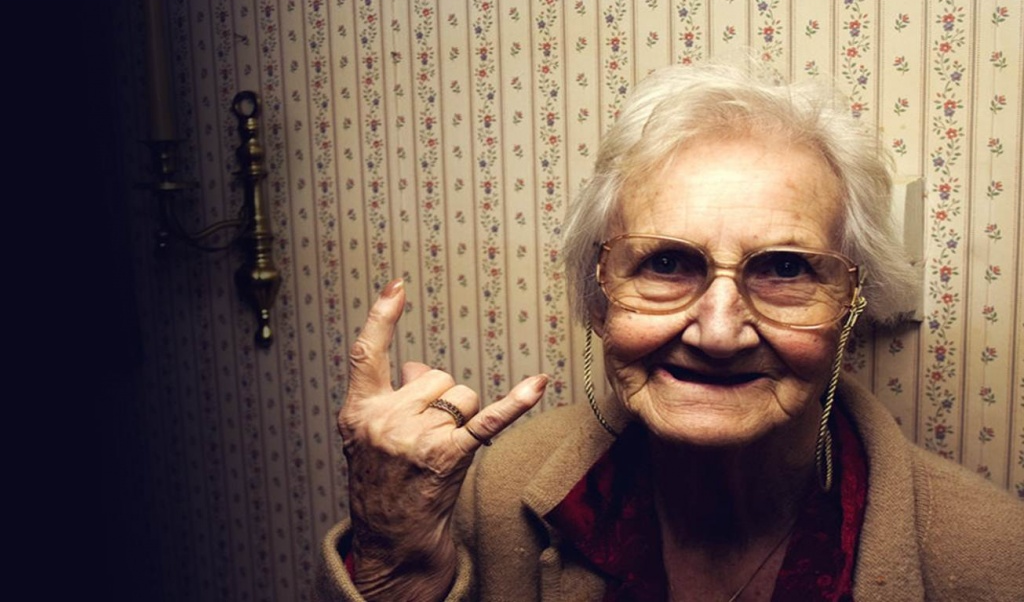 "Я верю, – говорил еще в прошлом столетии великий биолог, иммунолог Илья Мечников – что для каждого человека 120 лет – это должен быть не возраст. Купить здоровье нельзя, его можно только зарабатывать собственными постоянными усилиями. Лишь настойчивая работа над собой позволит каждому сделать себя энергичным долгожителем".
Подготовила: Кл. руководитель: Карпачёва А.В.